Key Performance Indicators
by Sean Dudley
Empower 2019
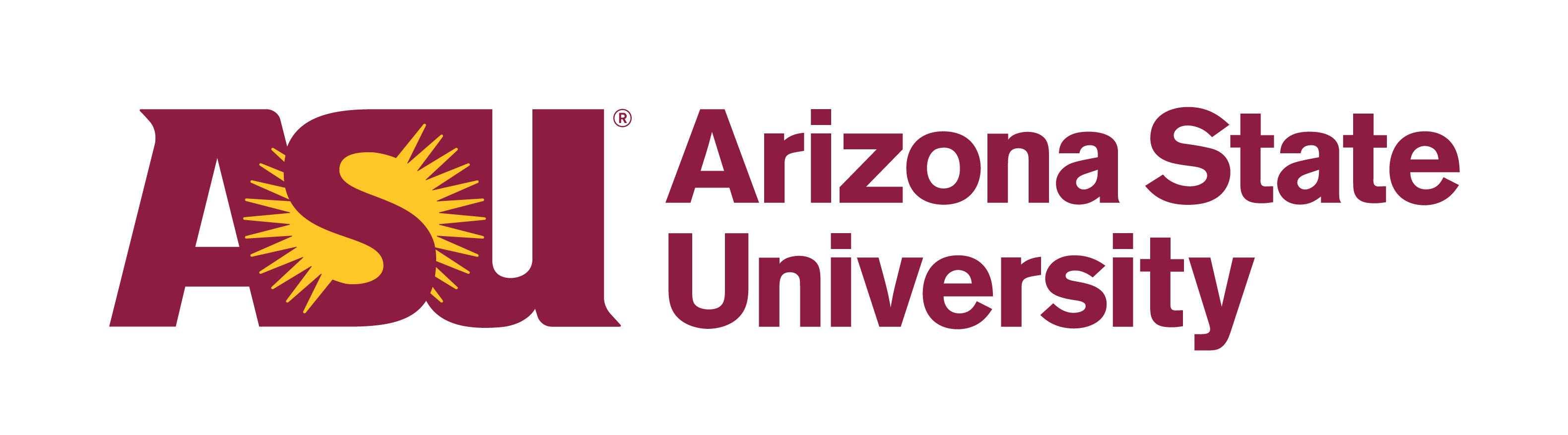 token
     introductory
         quote
“What gets measured, gets managed.”
- or -
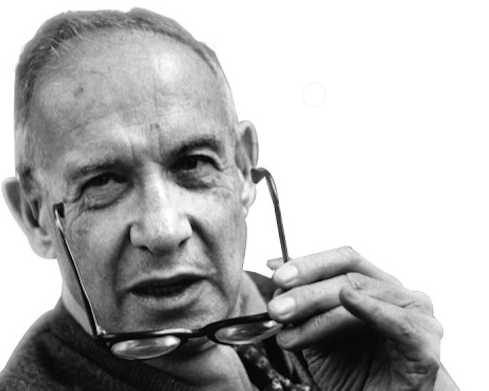 "If you can't measure it, you can't manage it."
Peter Drucker
Where to start
What’s next
A few common reasons to deploy KPIs
Support continuous improvement 
Promote individual and organizational agility
Provide transparency to stakeholders
Identify ways to enhance capacity
Maintain financial awareness
Add resources, assign merit and promotions
Monitor adherence to best practices
Detect changes in workload type and volume
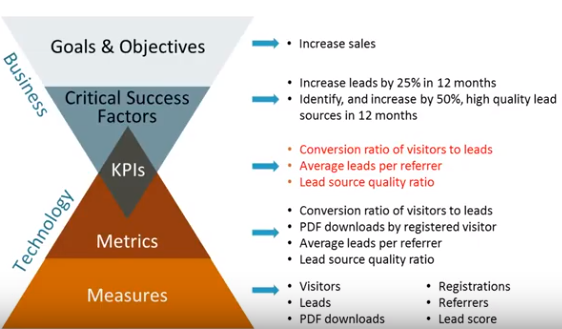 What are they?
Common pitfalls
Degree of effort capture does not allow for meetings, micro-requests, food, restroom
Failure to collect appropriate data
Customers or staff are overly interrogated
Service agreement lacks a ‘best effort’ component
Metrics report state of affairs
Management response is mandating instead of coaching
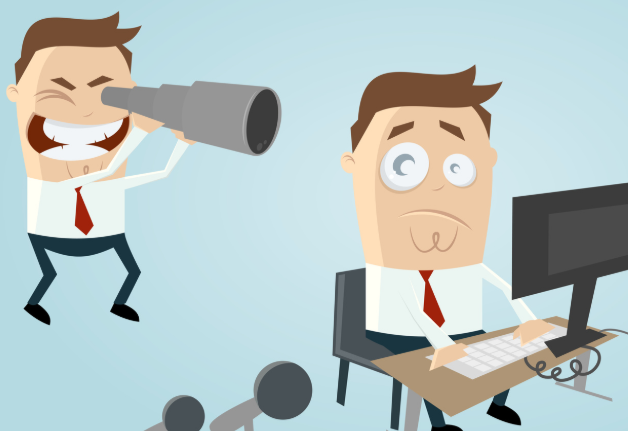 Common pitfalls
Overly prescribed existence
The death of creativity among staff
Improper communication and execution
“We need you to start logging your time”
Failure to integrate the customer as the purpose
“Why are you not getting as much done”
Instills transactional thinking
Encourages cherry-picking
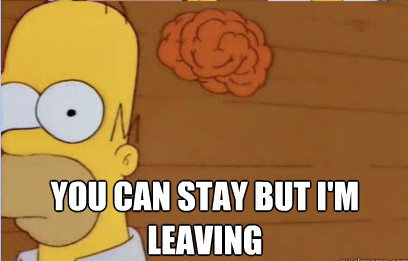 Common pitfalls
Failure to socialize and continuously improve measures
Cost vs benefit is not revisited
Work instructions are compounded instead of streamlined
Forget to baseline
Lack of proper control considerations, such as …
differing proficiency levels
workload disparity
other outcome-impacting heterogeneity
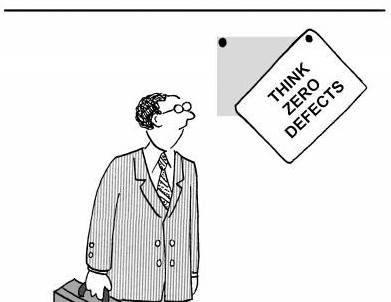 A few practical examples
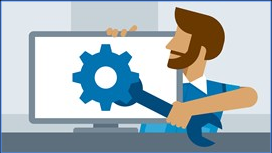 A quick aside
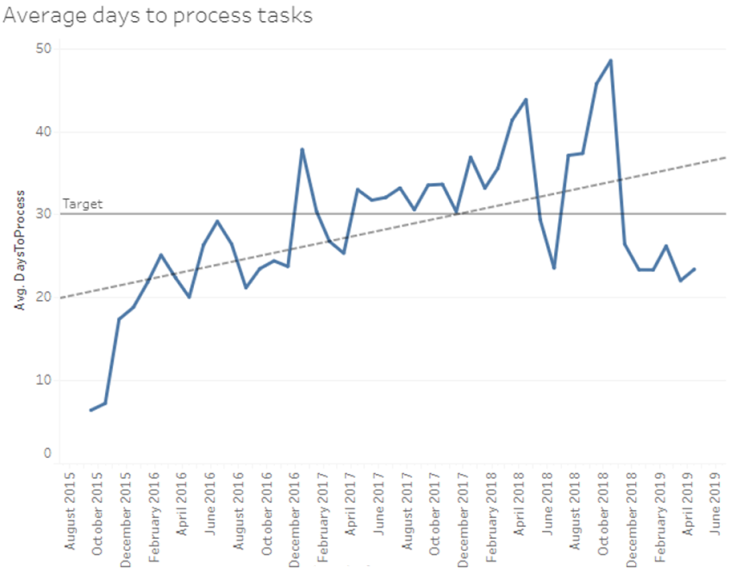 What do we see?

Volatility became a significant issue before the average eclipsed our 30-day target

What else could be done?

This activity involves multiple parties: identify duration among each party 

Break out by agreement type and any other differentiating factors
Processing Agreements - Quantitative
Sample Supporting Insight
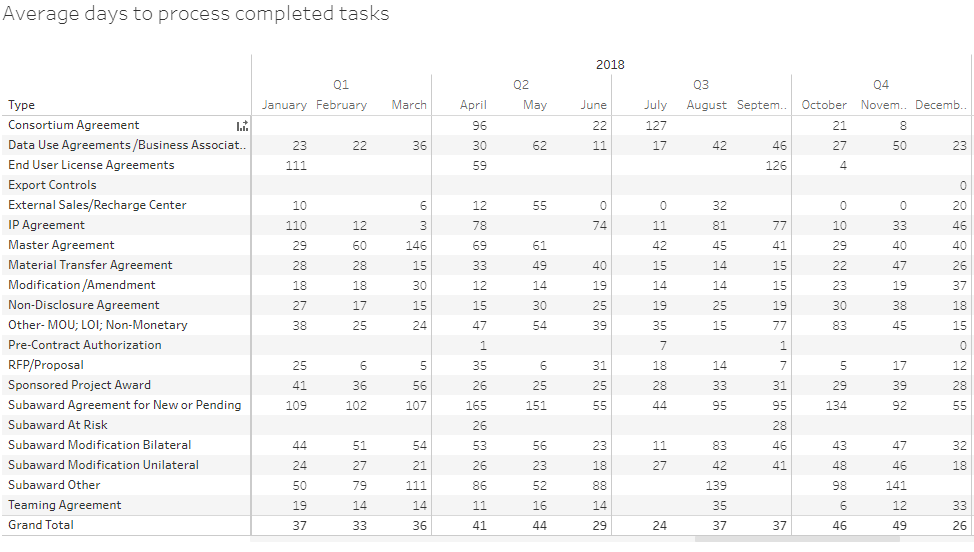 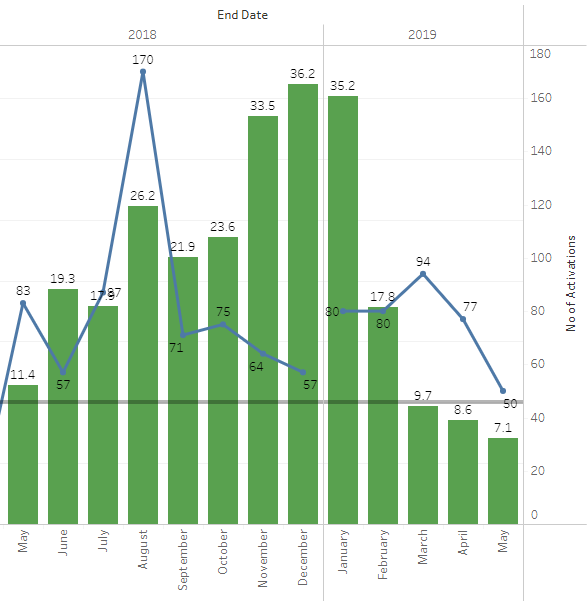 What do we see?

The implementation of new award management and financial systems

How does this help?

Understand the degree of impact to customers to drive outreach

Evaluate the efficacy of new solutions
Award Activations - Quantitative
What do we see?

Non-prescriptive, non-assumptive questioning

How does this help?

Illustrate buy-in for an emerging service

Pair with metrics to isolate what is working and what is not, subjective experience outweighs measurement
Research Editing - Qualitative
Further improvement
Develop and manage work instructions
Team-level assertion or modification checkpoints
Evaluate outliers, examine volatility
Assess outcomes across the same activity type to determine where training is needed
Employ a ‘working managers’ model
Offers continuous evaluation of methods and a qualified escalation path for KPI-impacting ‘rabbit holes’
Empower the customer and the front line
Additional recommendations
Join the Organizational Excellence Community of Practice (OECoP)
Led by Clayton Taylor
Consider deputizing local team members
Explore Six Sigma for Service, ITIL, etc
Learn to use Tableau and leverage analytics.asu.edu
Understand the fundamental structures of quality systems such as ISO 9001
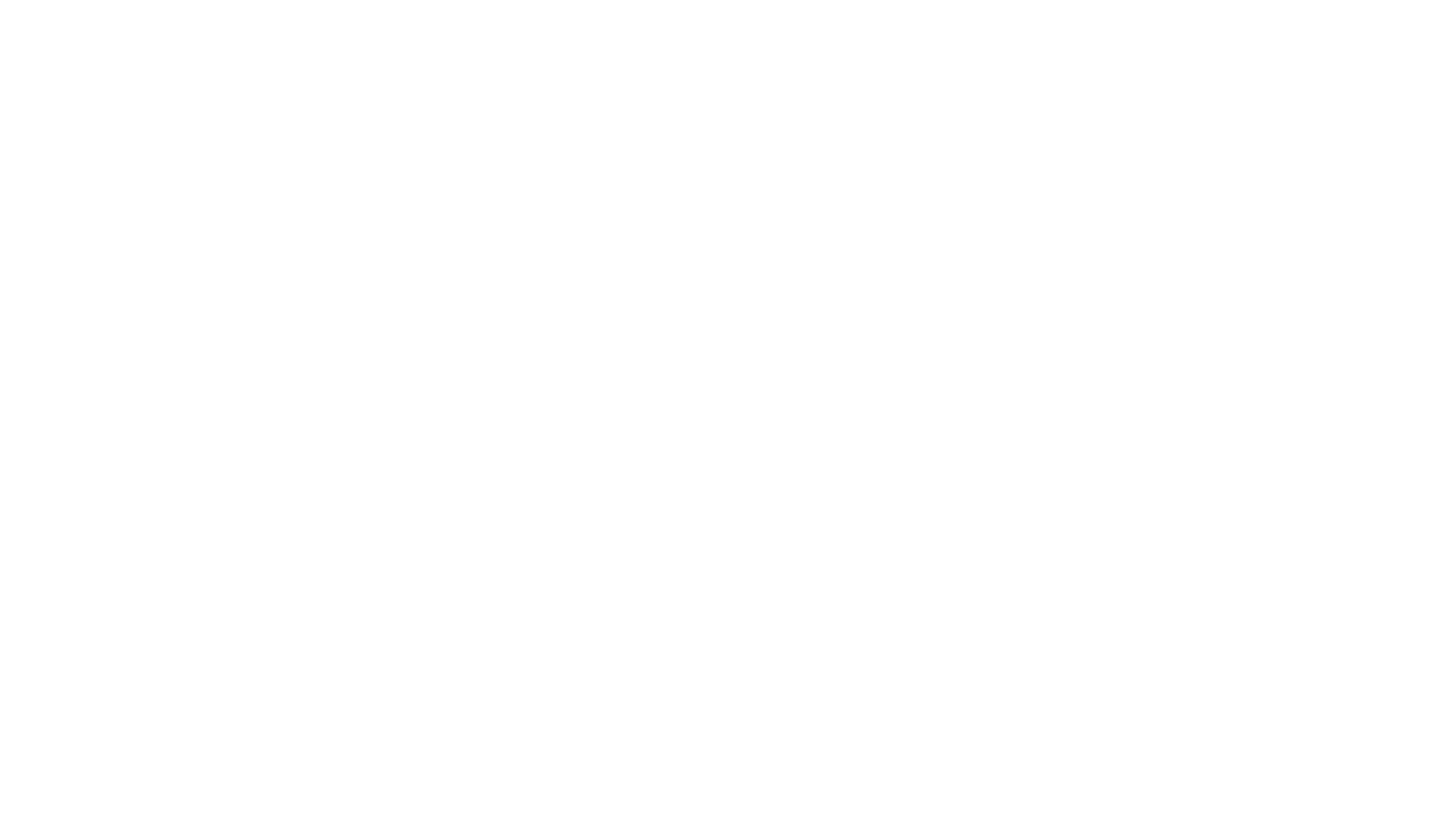 Polling
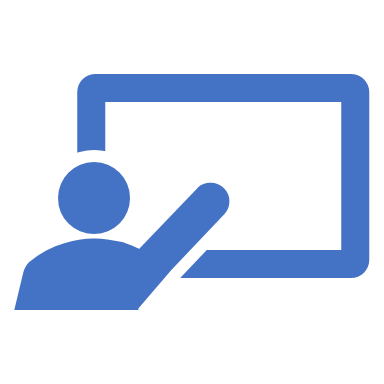 How many of you have KPIs in place that you use to drive change

How many of you have taken or are interested in process improvement training

How many of you are interested in implementing KPIs for your group
Questions & Audience Experiences
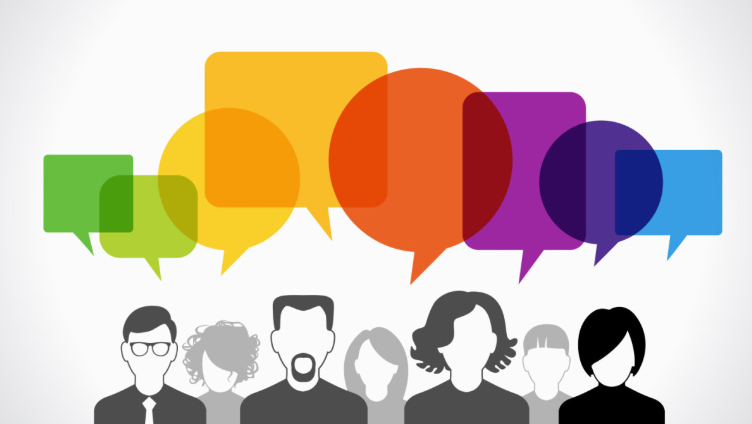